«Учитель тільки доти вчитель, доки він учень»
Інноваційний потенціал школи
Підготувала: 
Заступник директора 
з навчальної роботи 
Чорнобров Н.О.
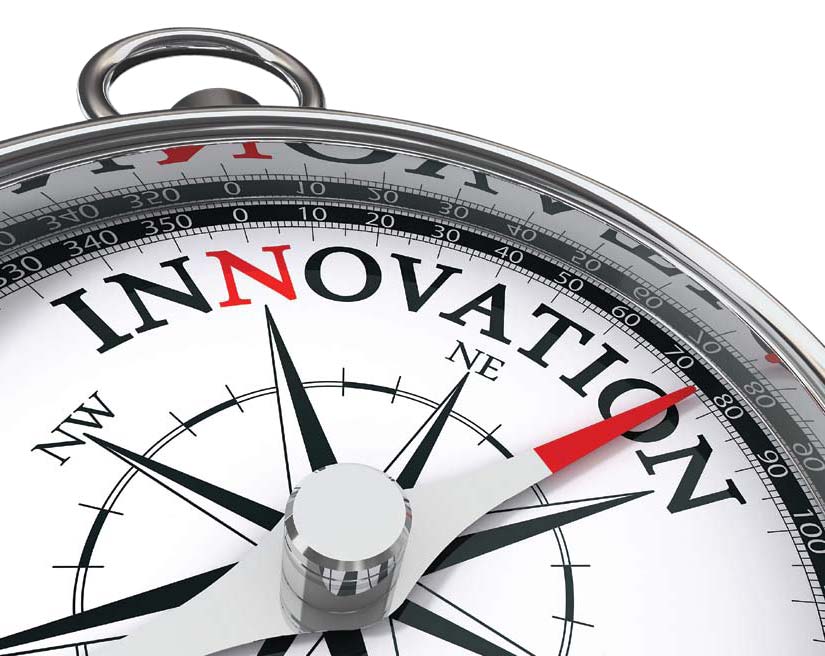 Гримайлівська санаторна загальноосвітня школа-інтернат І-ІІІ ступенів 
Тернопільської обласної ради
Інноваційний потенціал навчального закладу − це його здатність створювати, сприймати, реалізувати нововведення, а також своєчасно позбавлятися від застарілого, педагогічно недоцільного. Ця здатність переважно є наслідком творчих прагнень членів педагогічного колективу, їх ставлення до нововведень.

Стрижнем інноваційних процесів в освіті є впровадження досягнень психолого-педагогічної науки у практику; вивчення, узагальнення й поширення передового педагогічного досвіду 

Рушійною силою інноваційної діяльності є вчитель.
Інноваційний потенціал вчителя
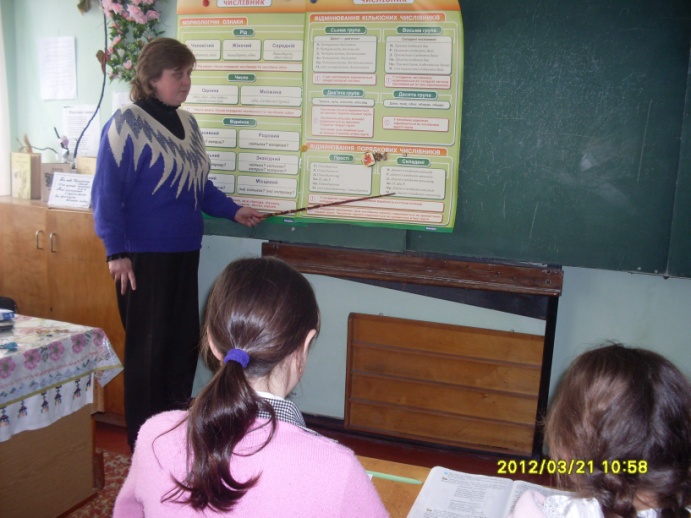 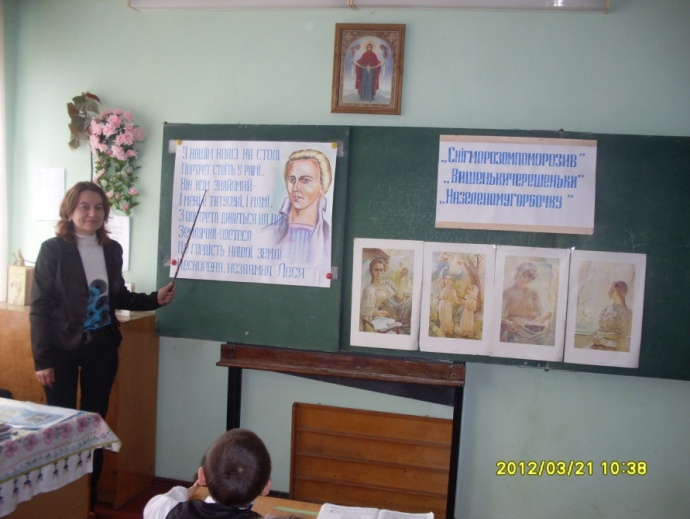 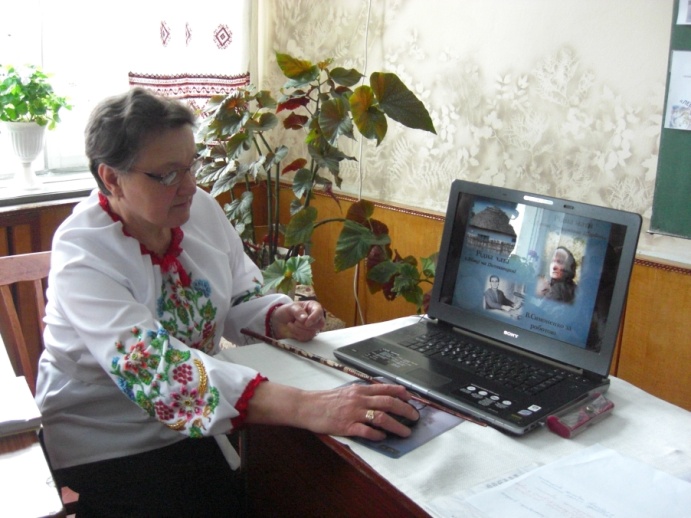 Створення інноваційного середовища в школі
Формування усвідомлення  змін, створення інформаційного поля
Діагностування стартового рівня готовності вчителів
Організація роботи методичних підрозділів
Створення банку даних нововведень
Узагальнення та оприлюднення результатів
Здійснення моніторингу якості освітніх процесів
Створення банку даних педагогів-новаторів
Планування ШМ щодо формування готовності до інновацій
Проведення контрольних робіт з навчальних предметів
Наради, семінари, конференції
Заповнення карток експертного оцінювання
Анкетування педагогів щодо їх ставлення до нововведень
Звіти педагогів з проблем освоєння інноваційних технологій
Зустічі з досвідченими вчителями, науковцями
Заповнення картки діагностики рівня готовності до інновації
Створення банку даних педагогічних технологій (методик, систем)
Проведення моніторингу корекційно-оздоровчого процесу
Створення творчої групи вчителів
Проектуваня розвитку інноваційного потенціалу вчителів
Колективний рівень
Робота колективу над єдиноюнауково-методичноютемою
«Створення умов і форм організації взаємодії педагогів та учнів під час уроків, занять у процесі інтеграції освітньої та оздоровчо-виховної роботи»
Груповий рівень
Індивідуальний рівень
науково-практичні конференції;
лекції;
психолого-педагогічні семінари;
практикуми;
проблемні творчі семінари;
педагогічні ради;
консиліуми та ін.
навчальні тренінги;
методичні об’єднання вчителів за фахом;
проблемні творчі групи;
динамічні пошукові групи;
школи молодого вчителя;
школи педагогічної майстерності;
школи передового педагогічного досвіду;
семінари та ін.
самоосвіта;
самовиховання;
наставництво;
школи передового педагогічного досвіду;
робота над індивідуальною науково-методичною темою;
творча лабораторія вчителя та ін.
Схема прийняття рішення про нововведення
Ознайомлення з інновацією(початкова інформаціяпро інновацію)
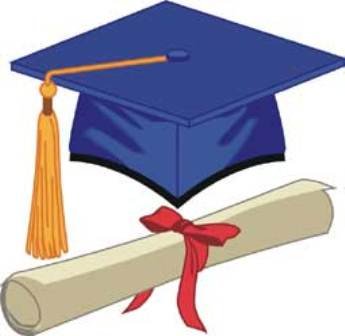 Поява інтересу (пошук додаткової інформаціїпро інновацію)
Оцінка інновації та прийняття рішенняпро її освоєння
Апробація
Інноваційний потенціал педагогічного колективу
Ступінь новаторства педагогів
Сприйнятливість до нового
Підготовленість до освоєння нововведення
Інформованість
Педагоги- «новатори
Педагоги- «передовики»
Оцінка готовності
Самоосвіта
Власні ідеї
Бачить перспективу
Дослідницькі вміння
«Помірні» педагоги
Педагоги- «передостанні»
Взаємодіє
Система знань
Педагоги- «останні»
ІПНЗ залежить від кількості педагогів які утворюють ці групи, і від співвідношення груп у структурі педагогічного колективу
Єдиний шлях, який веде до успіху це діяльність
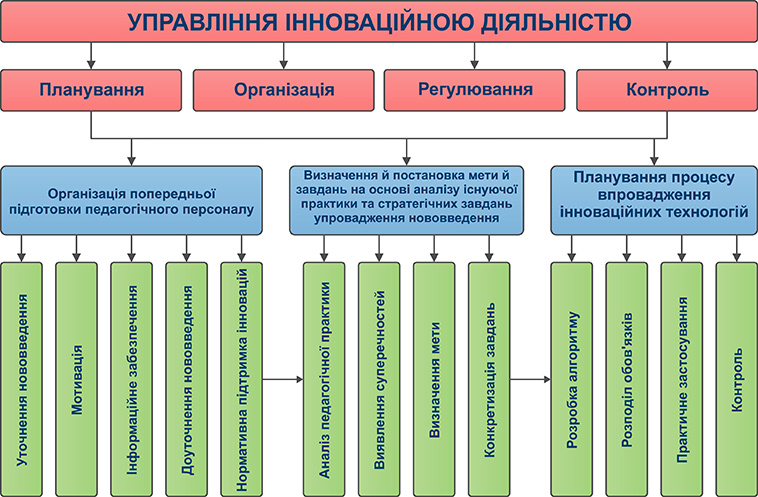 БАЗА ДАНИХ
педагогічних технологій (методик, систем), елементи яких впроваджуються у Гримайлівській санаторній загальноосвітній 
школі-інтернаті І-ІІІ ступенів Тернопільської обласної ради
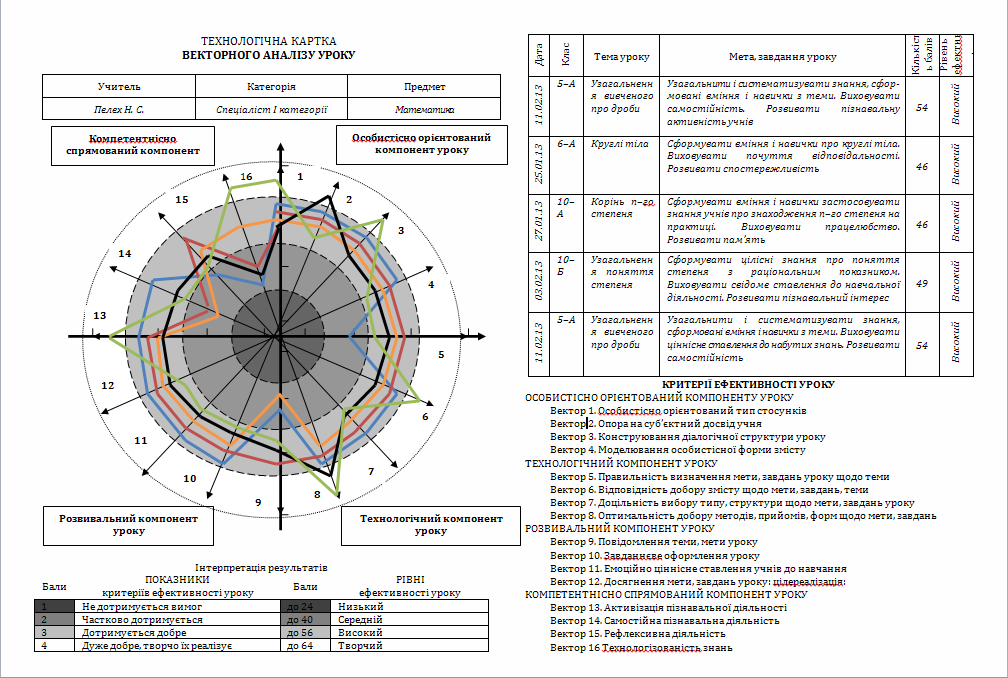 Сходинки до впровадження інноваційних технологій
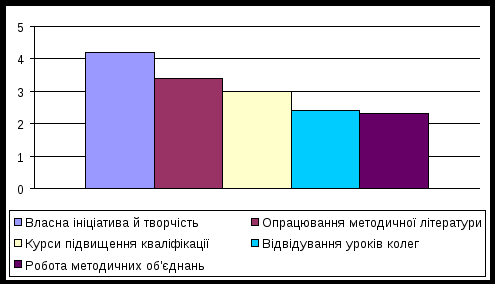 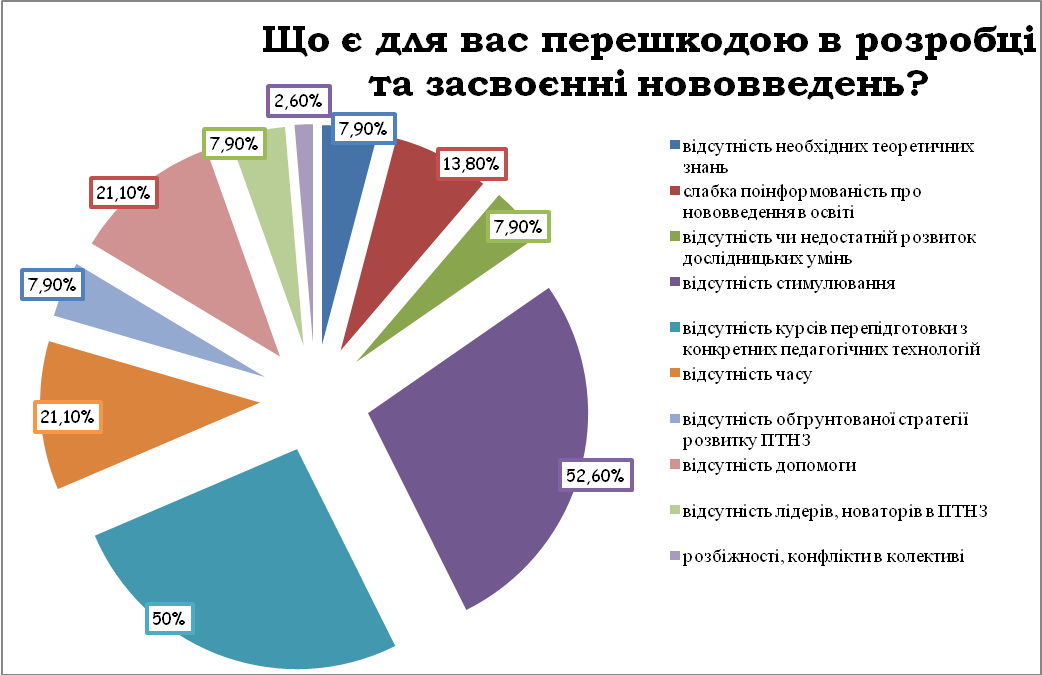 Дякую за увагу
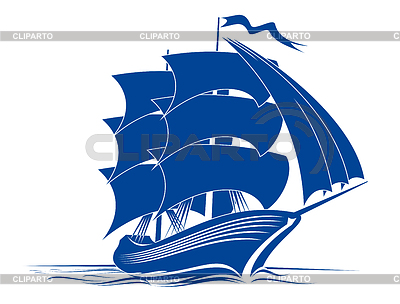